COMMONLY USED TERMS
DR. JOSEPH B. FAMA FPSMSCLINICAL  DEPARTMENT  HEAD DOH-DRUG  TREATMENT  AND  REHABILITATION CENTER
substance
The real physical matter of which a person or thing consists and which has a tangible, solid presence.
Matter of particular or definite chemical constitution
Something (as alcohol, methamphetamine, or marijuana) deemed harmful and usually subject to legal restriction 
For this module the term SUBSTANCE will be used in referring to DRUGS whether legal or illegal
DRUG
A medicine or other substance that cause physiological effect when ingested or introduced into the body.
Inhaled
Injected
Smoked
Consumed
Absorbed via patch on the skin or dissolved under the tongue causes a physiological change in the body
Medicinal
Illicit
[Speaker Notes: a medicine or other substance which has a physiological effect when ingested or otherwise introduced into the body.]
DRUG
Is a chemical substance used
Treat
Cure
Prevent 
Diagnose a disease
Promote well-being
ADDICTION
Addiction is a primary, chronic disease of brain reward, motivation, memory and related circuitry.
Dysfunction in these circuits leads to characteristic biological, psychological, social and spiritual manifestations. 
This is reflected in an individual pathologically pursuing reward and/or relief by substance use and other behaviors.
ADDICTION
Inability to consistently Abstain;
Impairment in Behavioral control;
Craving; or increased “hunger” for drugs or rewarding experiences;
Diminished recognition of significant problems with one’s behaviors and interpersonal relationships; and
A dysfunctional Emotional response.
ADDICTION
Like other chronic diseases
Involves cycles of relapse and remission
Without treatment or engagement in recovery activities, addiction is progressive 
Long lasting 
Lead to many harmful, often self-destructive, behaviors.
Result in disability or premature death.
[Speaker Notes: Can be long lasting and can lead to many harmful, often self-destructive, behaviors
And can result in disability or premature death.]
ADDICTION
Compulsive need for and use of a habit-forming substance .
Characterized by tolerance and by well-defined physiological symptoms upon withdrawal.
Known by the user to be physically, psychologically, or socially harmful
ADDICTION
For the purpose of this module SUBSTANCE ADDICTION will be synonymous to SUBSTANCE DEPENDENCE.
SUBSTANCE INTOXICATION
Is a type of substance use disorder which is potentially maladaptive and impairing but reversible and associated with recent use. 
Is a condition that follows the administration of a psychoactive substance 
Results in disturbances in the level of consciousness, cognition, perception, judgement, affect, or behaviour, or other psychophysiological functions and responses.
Generic slang terms include: getting high or being stoned or blazed.
SUBSTANCE INTOXICATION
Is highly dependent on the type and dose of drug 
And is influenced by an individual's level of tolerance and other factors.
Frequently, a drug is taken in order to achieve a desired degree of intoxication.
TOLERANCE
The diminishing effect of a drug resulting from repeated administration at a given dose
Describing subjects' reduced reaction to a drug following its repeated use. 
Increasing its dosage may re-amplify the drug's effects, however this may accelerate tolerance
further reducing the drug's effects.
WITHDRAWAL
A group of symptoms of variable clustering and degree of severity 
which occur on cessation or reduction of use of a psychoactive substance that has been taken repeatedly
For a prolonged period and 
Or in high doses.
[Speaker Notes: who]
SUBSTANCE USE
Is when someone consumes a substance (alcohol or drugs). 
Substance use does not always lead to addiction 
However, substance use always comes with the risk that it might lead to addiction.
SUBSTANCE ABUSE
Is when a person consumes a substance (alcohol or drugs) regularly
Despite the fact that it causes issues in their life
The issues caused by abuse may be related to their job, their personal life, or even their safety.  
People who abuse drugs and alcohol continue to consume them, regardless of the consequences.
Is a patterned use of a drug in which the user consumes the substance in amounts which are harmful to themselves or others.
SUBSTANCE DEPENDENCE
Also known as DRUG DEPENDENCE is an Maladaptive state that develops from repeated drug administration, and which results in withdrawal upon cessation of drug use.
SUBSTANCE DEPENDENCE
Is a full-blown addiction
Including developing a TOLERANCE for the drug 
Going through WITHDRAWAL symptoms 
And struggling to cut back on it.
DRUG REHABILITATION
Is a term for the processes of medical or psychotherapeutic treatment, 
For dependency on psychoactive substances 
Such as alcohol, prescription drugs and street drugs such as cocaine heroin or amphetamines.
DRUG REHABILITATION
The treatment is directed towards 
Physical, emotional, psychological, vocational, social and spiritual change on a drug dependent 
To enable him/her to live life without dangerous drug
Enjoy fullest life compatible with his/her capabilities and potential 
Rendering him/her to become a law abiding 
And productive member of the community
Types of Treatment Programs
Detoxification Treatment Program
Residential Treatment Program
After-Care Program
Out-Patient Treatment Program
Detoxification
Process by which the body clears itself of drugs
Designed to manage the acute and potentially dangerous physiological effects of stopping drug use
Detoxification alone does not address the psychological, social, and behavioral problems associated with addiction and 
therefore does not typically produce lasting behavioral changes necessary for recovery
Detoxification
Often accompanied by unpleasant and potentially fatal side effects stemming from withdrawal, detoxification 
Managed with medications administered by a physician in an inpatient or outpatient setting 
Therefore, it is referred to as "medically managed withdrawal.” 
Medications are available to assist in the withdrawal
[Speaker Notes: often accompanied by unpleasant and potentially fatal side effects stemming from withdrawal, detoxification is often managed with medications administered by a physician in an inpatient or outpatient setting; therefore, it is referred to as "medically managed withdrawal.”]
Residential Treatment
Long-term treatment 
Provides care 24 hours a day
Therapeutic community (TC) 
Lengths of stay of between 6 and 12 months
Focus on the "resocialization" of the individual 
Use the program’s entire community
Including other residents, staff, and the social context as active components of treatment
Treatment focuses on developing personal accountability and responsibility 
As well as socially productive lives
[Speaker Notes: A known residential treatment model is the therapeutic community (TC) 
With planned lengths of stay of between 6 and 12 months]
Residential Treatment
Treatment is highly structured
Can be confrontational at times
With activities designed to help residents examine damaging beliefs, self-concepts, and destructive patterns of behavior 
And adopt new, more harmonious and constructive ways to interact with others. 
Include employment training and other support services,
Outpatient Treatment
treatment varies in the types and intensity of services offered
Such treatment costs less than residential or inpatient treatment and often is 
more suitable for people with jobs or extensive social supports. It should be noted, however
Substance Use, Substance Abuse, Substance Dependence
Mild Moderate Severe
Experimenter, Recreational, Abuse Dependence
DSM IV Criteria for Substance Abuse
A maladaptive pattern of substance use 
leading to clinically significant impairment or distress
as manifested by one (or more) of the following, occurring within a 12‐month period:
DSM IV Criteria for Substance Abuse
1. Recurrent substance use resulting in a failure to fulfill major role obligations at work, school, or home substance
2. Recurrent substance use in situations in which it is physically hazardous
3. Recurrent substance‐related legal problems 
4. Continued substance use despite having persistent or recurrent social or interpersonal problems caused or exacerbated by the effects of the substance
DSM IV Criteria for Substance Dependence
A maladaptive pattern of substance use
leading to clinically significant impairment or distress
as manifested by three (or more) of the following, occurring at any time in the same 12‐month period
DSM IV Criteria for Substance Dependence
1. Tolerance - defined 

A need for markedly increased amounts of the substance to achieve intoxication or desired effect or
Markedly diminished effect with continued use of the same amount of the substance
2. Withdrawal - manifested 

The characteristic withdrawal syndrome for the substance
The same (or a closely related) substance is taken to relieve or avoid withdrawal symptoms
DSM IV Criteria for Substance Dependence
3. The substance is often taken in larger amounts or over a longer period than was intended
4. There is a persistent desire or unsuccessful efforts to cut down or control substance use
5. A great deal of time is spent on activities necessary to obtain the substance, use the substance or recover from its effects
6. Important social, occupational, or recreational activities are given up or reduced because of substance use
7. The substance use is continued despite knowledge of having a persistent physical or psychological problem that is likely to have been caused or exacerbated by the substance
DSM V Criteria for Substance Use Disorder
A minimum of 2-3 criteria is required for a mild substance use disorder diagnosis
while 4-5 is moderate
and 6-7 is severe (APA, 2013)
Opioid Use Disorder is specified instead of Substance Use Disorder, if opioids are the drug of abuse
DSM V Criteria for Substance Use Disorder
1. Taking the opioid in larger amounts and for longer than intended
2. Wanting to cut down or quit but not being able to do it
3. Spending a lot of time obtaining the opioid
4. Craving or a strong desire to use opioids
5. Repeatedly unable to carry out major obligations at work, school, or home due to opioid use
6. Continued use despite persistent or recurring social or interpersonal problems caused or made worse by opioid use
7. Stopping or reducing important social, occupational, or recreational activities due to opioid use
DSM V Criteria for Substance Use Disorder
8. Recurrent use of opioids in physically hazardous situations
9. Consistent use of opioids despite acknowledgment of persistent or recurrent physical or psychological difficulties from using opioids
12. *Tolerance as defined by either a need for markedly increased amounts to achieve intoxication or desired effect or markedly diminished effect with continued use of the same amount
11. *Withdrawal manifesting as either characteristic syndrome or the substance is used to avoid withdrawal
CRITERIA FOR SUBSTANCE DISORDER
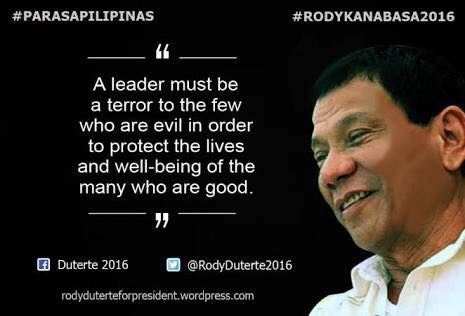 THANK YOU FOR LISTENING